Как правильно определить падежные окончания имен существительных?
Определить род, окончание;
Указать  склонение;
Задать к слову вопрос;
Указать падеж;
Найти проверочное слово (любое слово одного и того же склонения с ударным окончанием)
Слова - помощники.
Как выбрать правильное окончание?...
Слова-помощники:
1скл.
Рука(руки, руке)
(земля)
2скл.
Двор(о дворе)
(конь)
3скл.
Степь(степи)
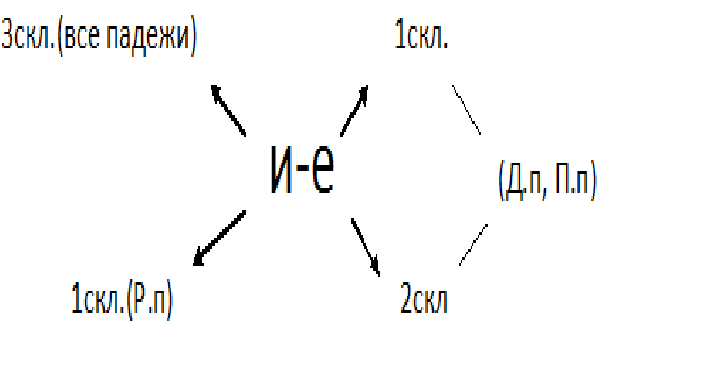 Определи окончания. Найди  подлежащее и сказуемое.
В рассказ.. мы прочитали о волк.., лисиц.. и медвед..  .
Домашнее задание
№97, стр. 38